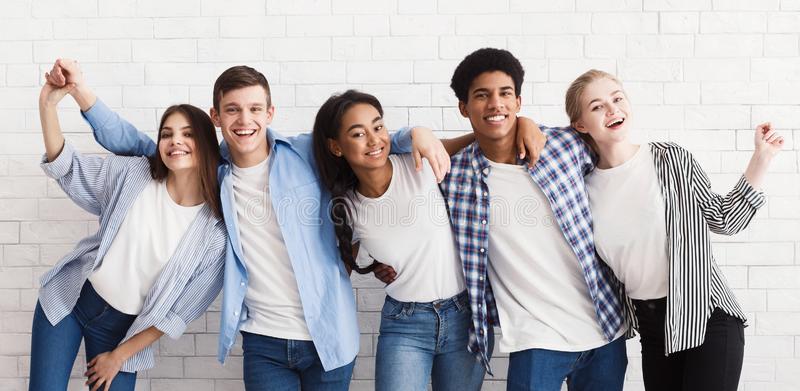 COMPLAINTS, COMPLAINTS, COMPLAINTS
ENGLISH IS FUN 6
SB, p. 60
Think about these questions
What are some common teenage problems?

What do teenagers complain about the most?
Read the text on p. 60 and do reading comprehension on p. 61 (T/F)
Answers
1T
2F
3F
4T
5T
6F
7F
8F
VOCABULARYMatch the words with their definitions
nerd – a boring person who is not cool
to ace – to get excellent grades
pimple – a small red spot on the skin
to fail – not to pass a test
spoilt – who behaves badly if he doesn’t get what he wants
besides – also
disgusting – very unpleasant
unique – not like anyone or anything else
VOCABULARYComplete the sentences with the words
1. His children always complain. Why are they so ________?
2. I can’t go to the movies with you. _____, It is too late.
3. If you study hard, you will _____your test.
4. There is a _______on my nose.
5. I haven’t studied much and I will probably ______my exam. 
6. The food in that restaurant is _____. You can’t find it anywhere else.
7. If you are a good student, many classmates will say you are a _______.
8. ________means ‘very ugly’.
VOCABULARYComplete the sentences with the words
1.His children always complain. Why are they so _SPOILT_______?
2. I can’t go to the movies with you. _BESIDES_____, It is too late.
3.If you study hard, you will __ACE____your test.
4.There is a _PIMPLE___on my nose.
5.I haven’t studied much and I will probably __FAIL____my exam. 
6.The food in that restaurant is _UNIQUE_____. You can’t find it anywhere else.
7. If you are a good student, many classmates will say you are a __NERD______.
8.__DISGUSTING___means ‘very ugly’.
Homework
Write a list of 5 common teenage problems using phrases.